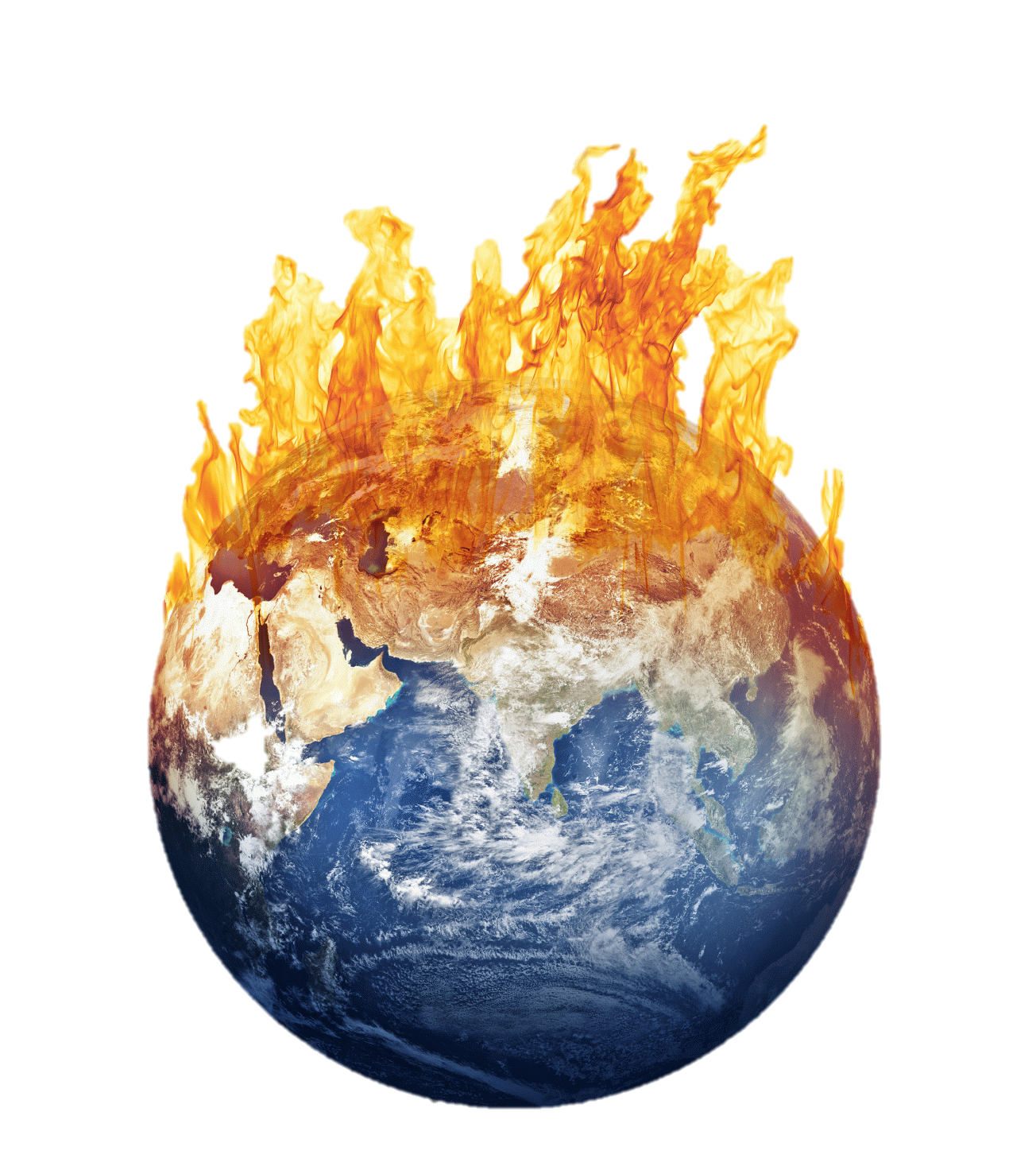 Song: Gone With Home
Unit 4 Global warming
（人教版高中英语选修6）
作者：吴佩霞 20150201085
单位：华南师范大学外文学院
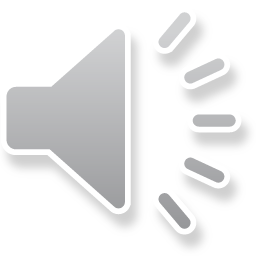 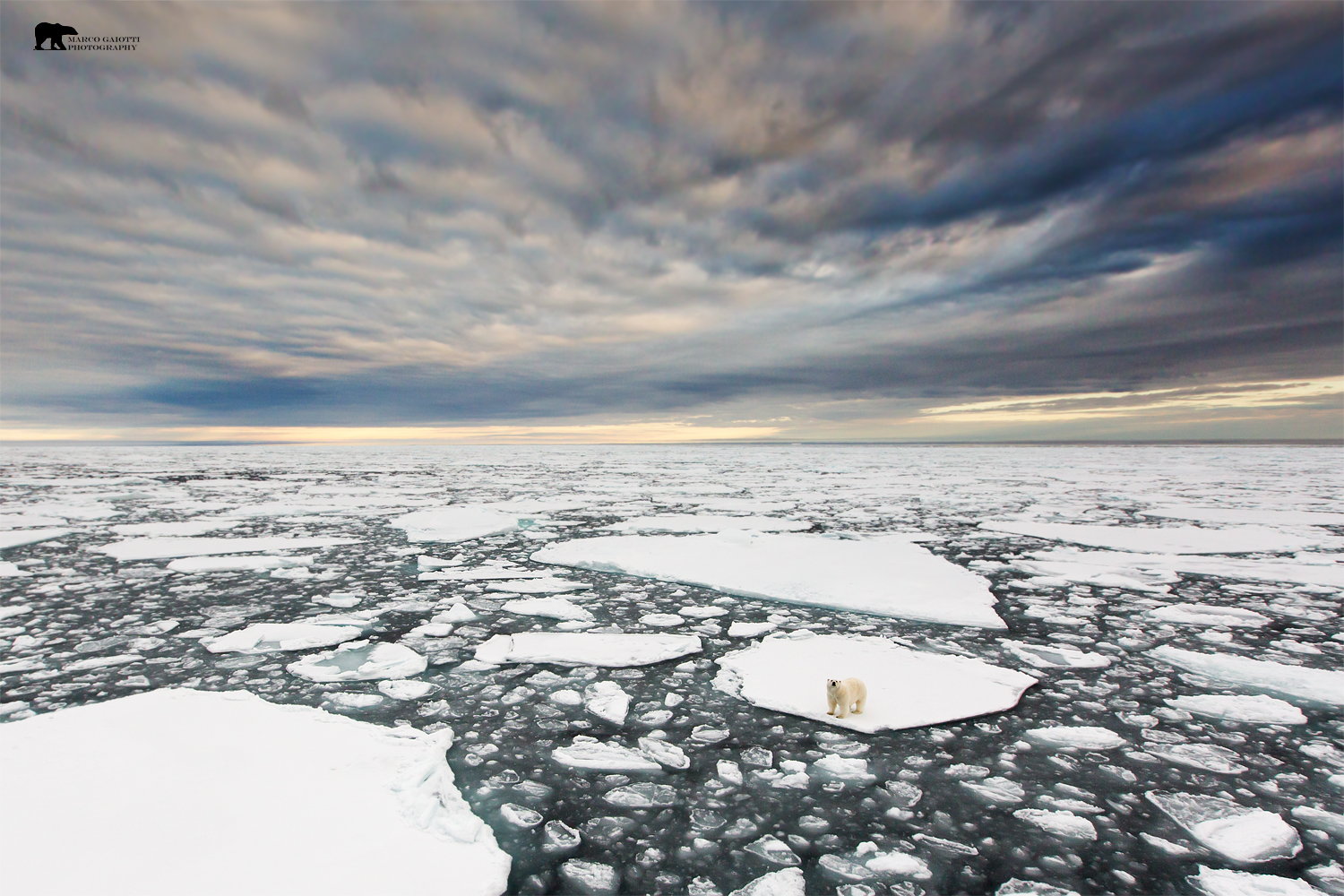 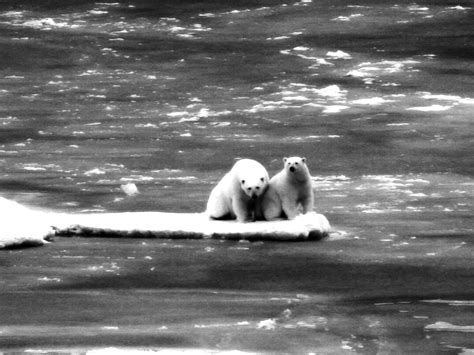 Homeless is my name
Skip>>
Where's the place used to be home
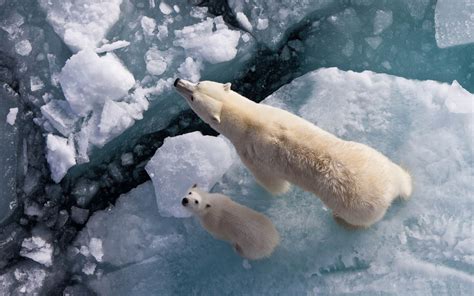 No one knows or no one tells
Skip>>
Could you take a shot at the riddle
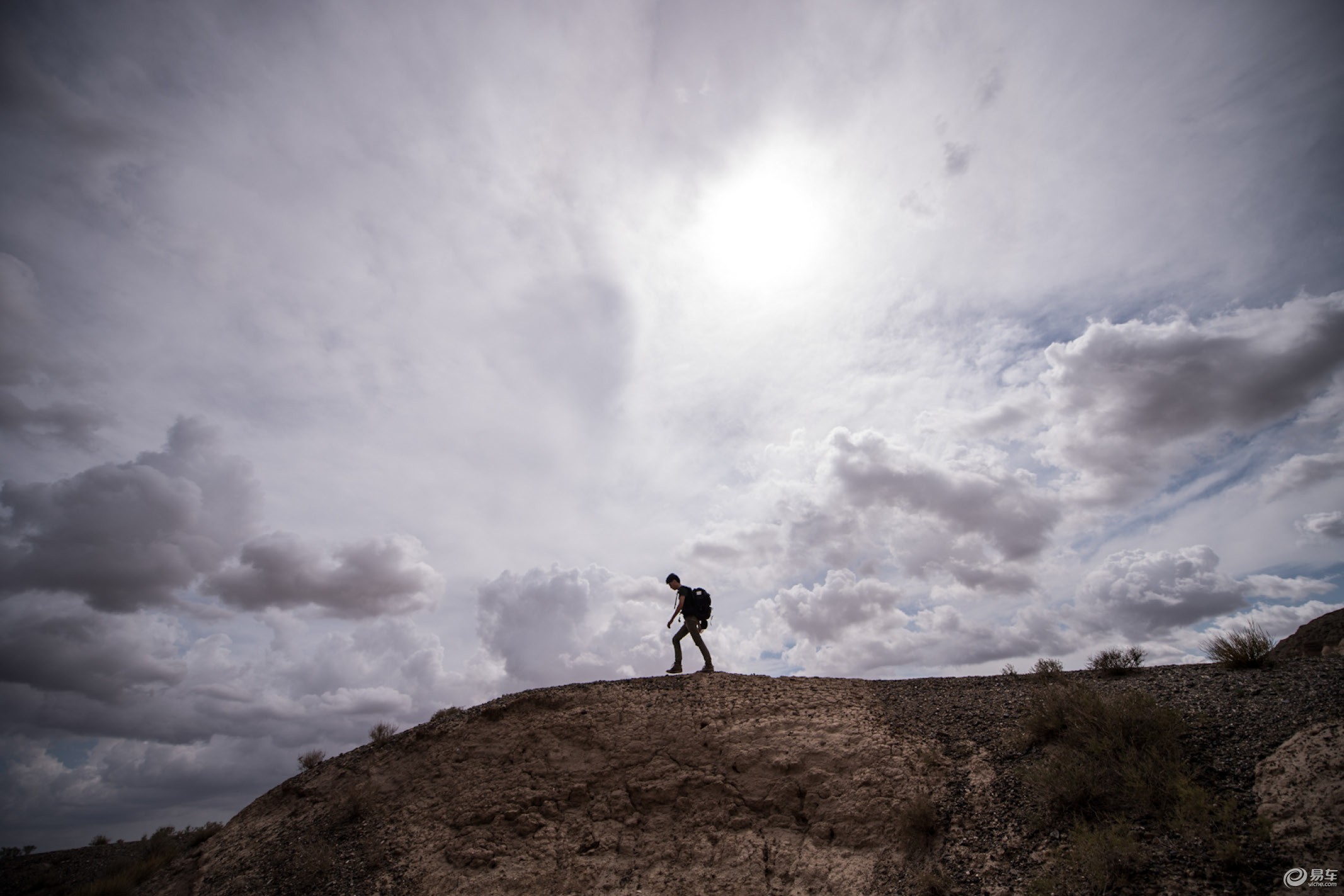 Wandering Life is not I want
Skip>>
Homecoming is only in my dream
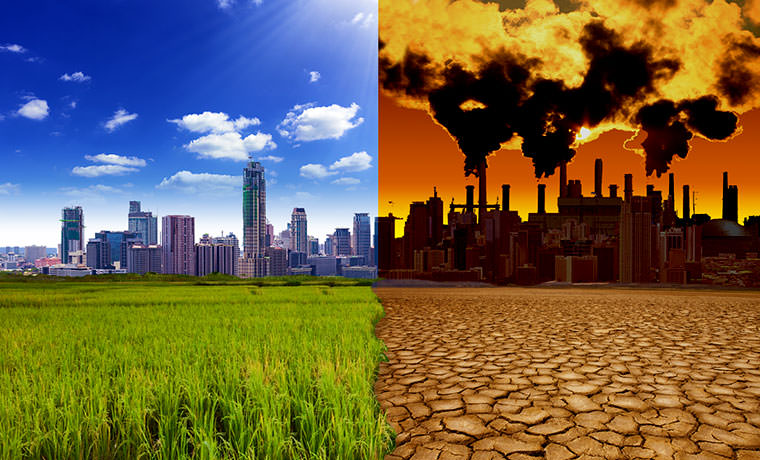 Homesick tortures me day and night
Skip>>
But all the hope gone with home
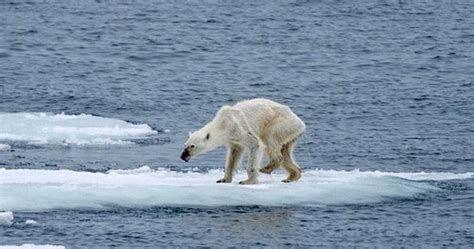 Homeless is not my name
Skip>>
I see the place used to be home
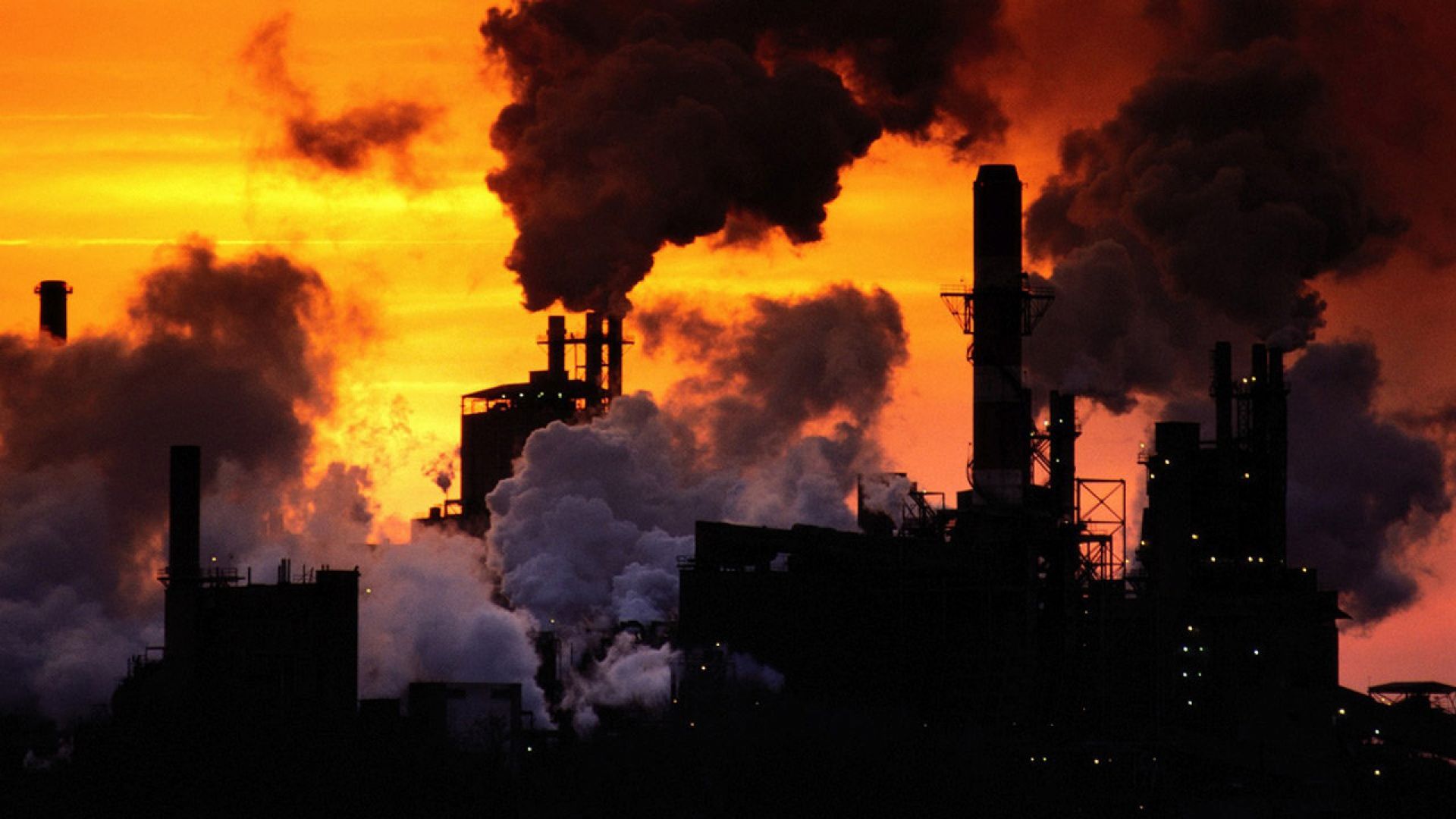 So beautiful and so warm
Skip>>
Destroyed by no one but myself
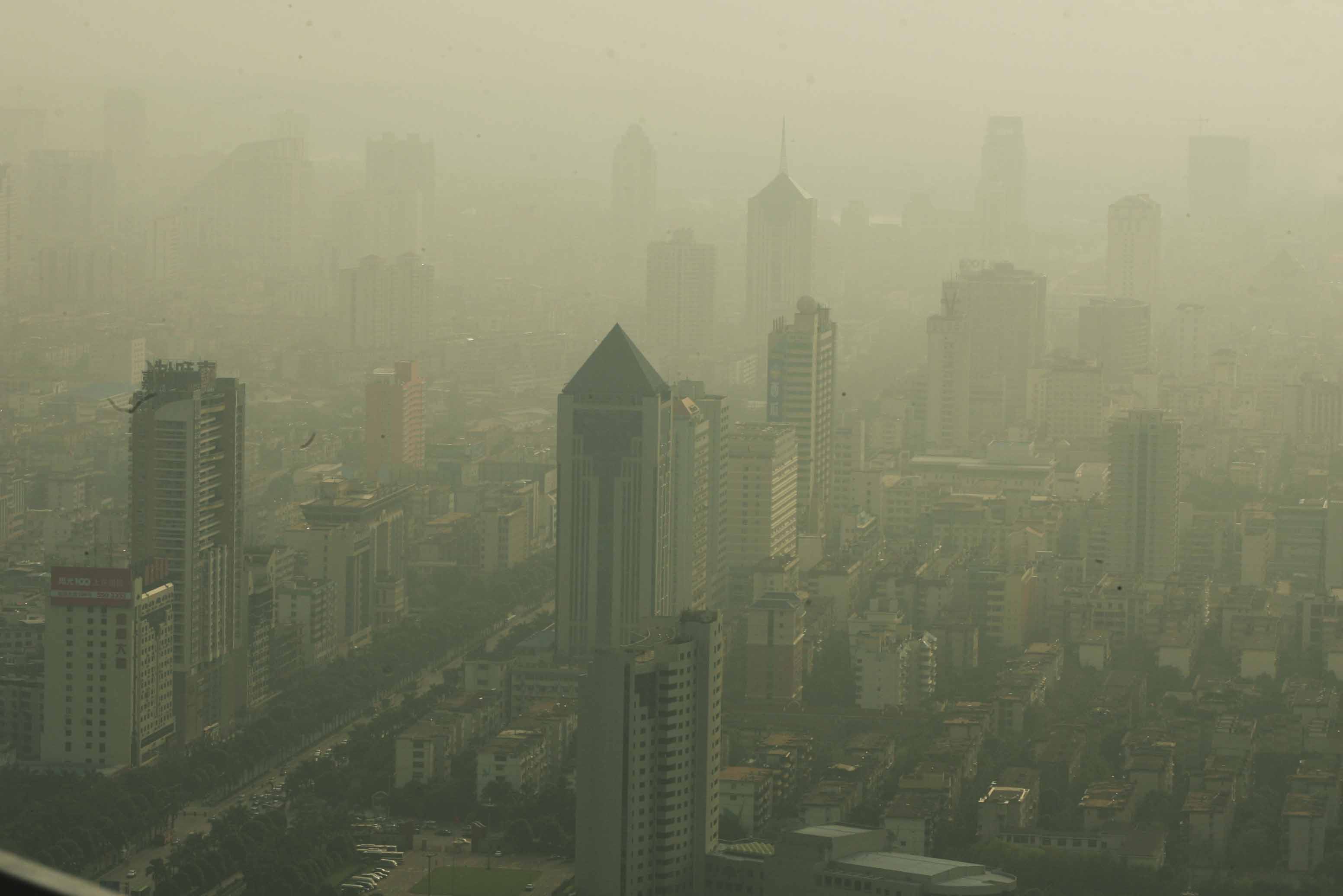 Confession for nothing
Skip>>
The die is cast there's no turning back now
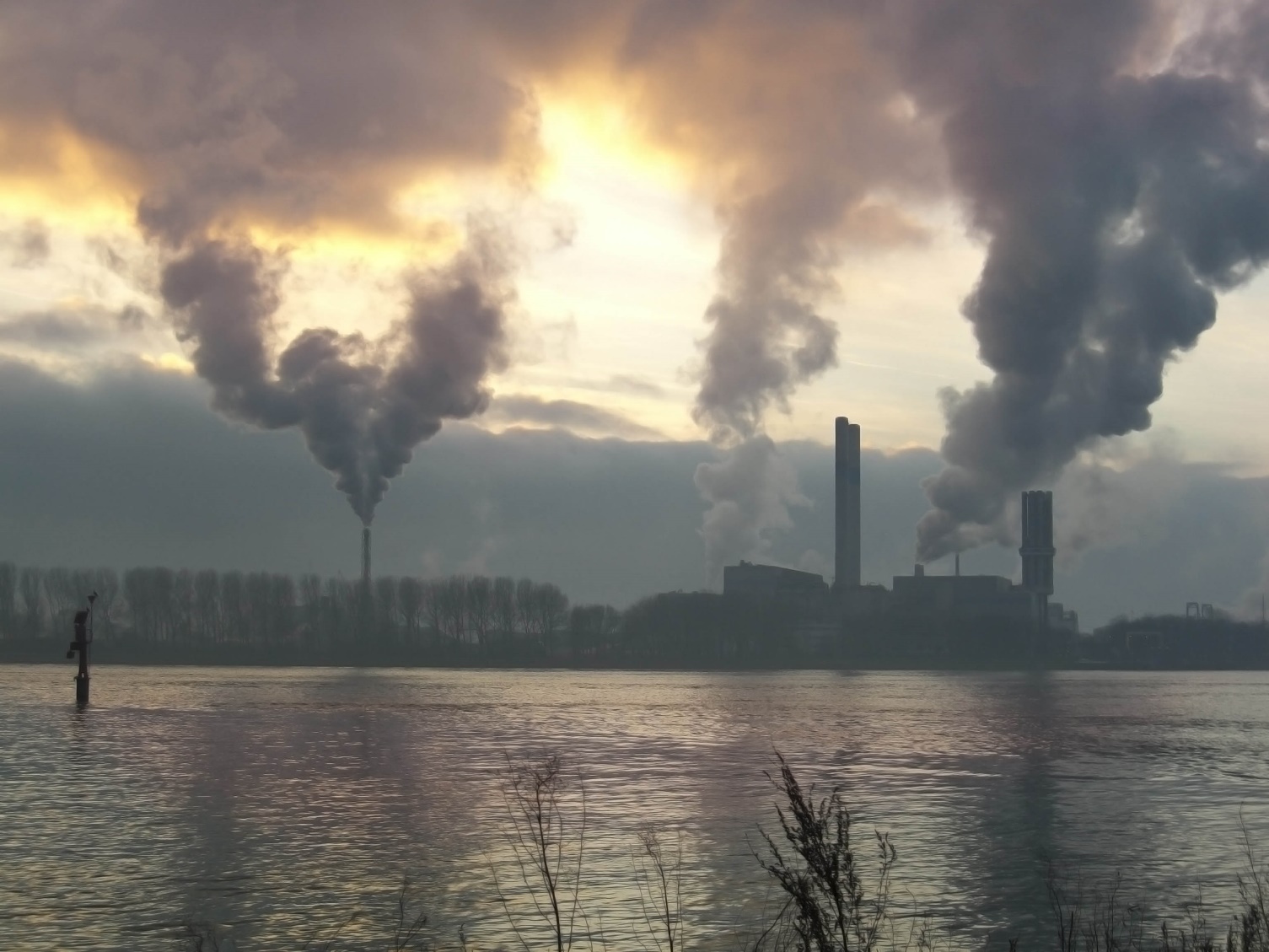 Oh the trial. Nothing I can really depend on
Skip>>
Can I turn the clock back and change everything
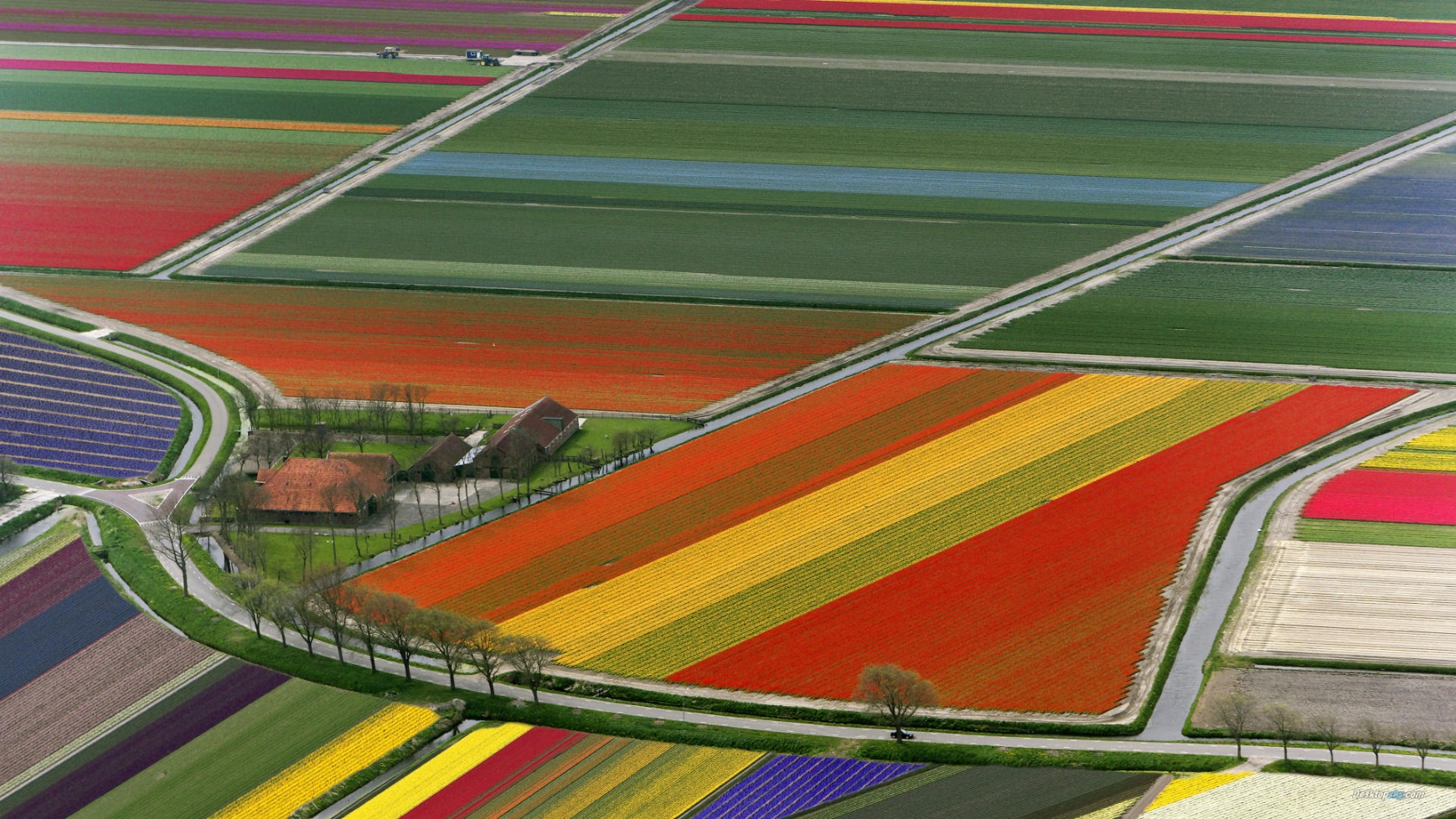 Trees of green 
roses of red
Skip>>
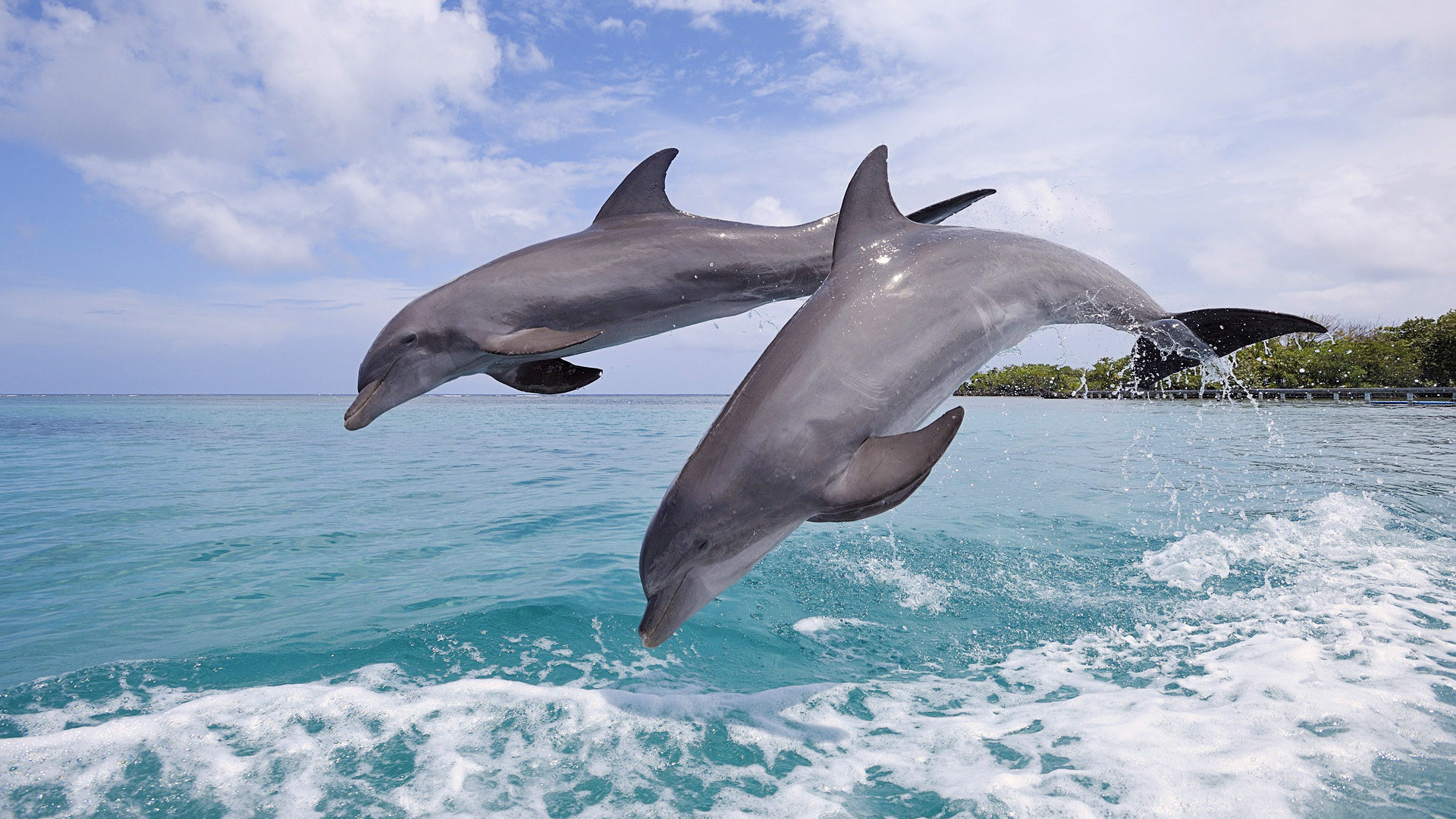 animals like children naive and carefree
Skip>>
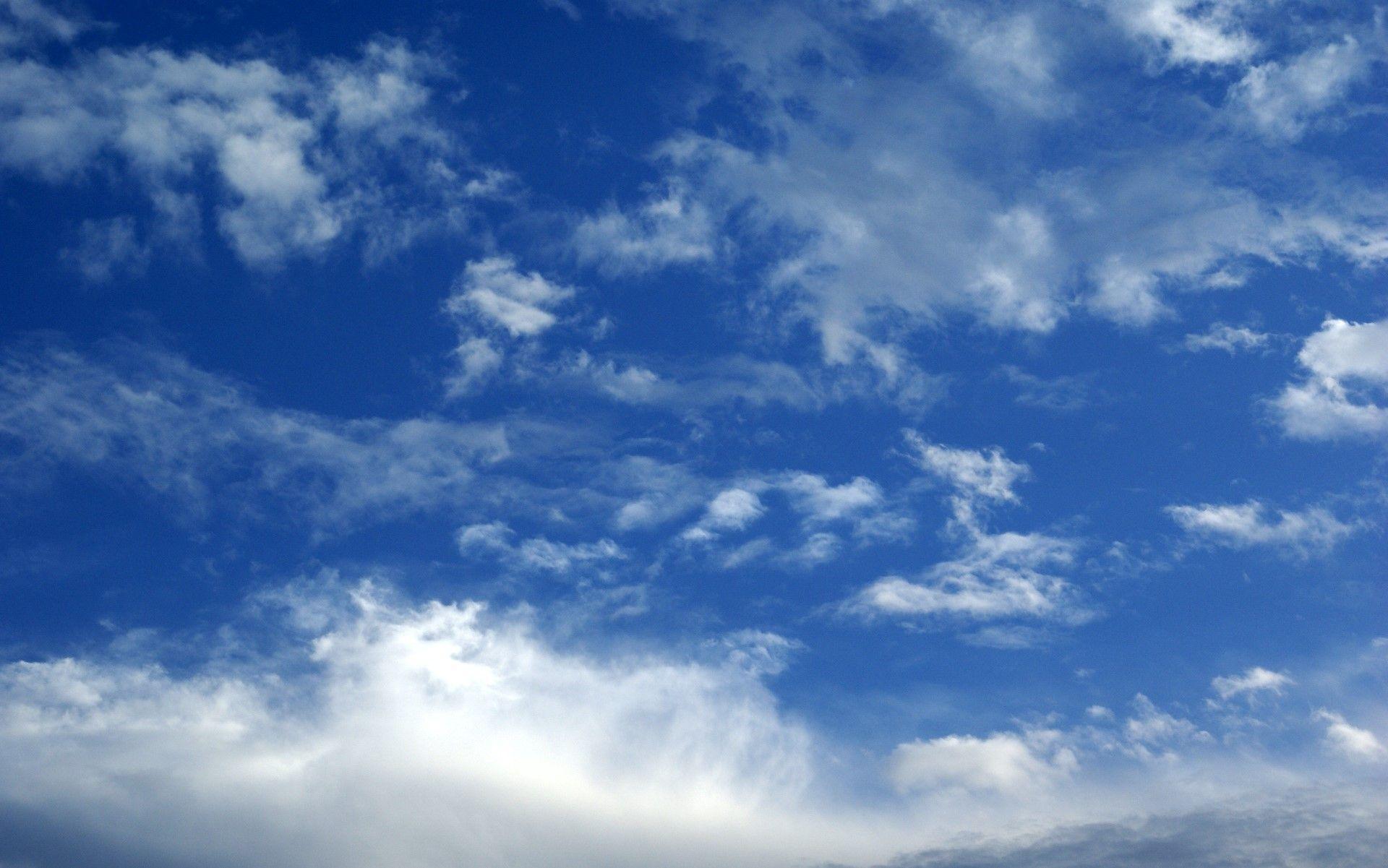 skies of blue
clouds of white
Skip>>
and it's right
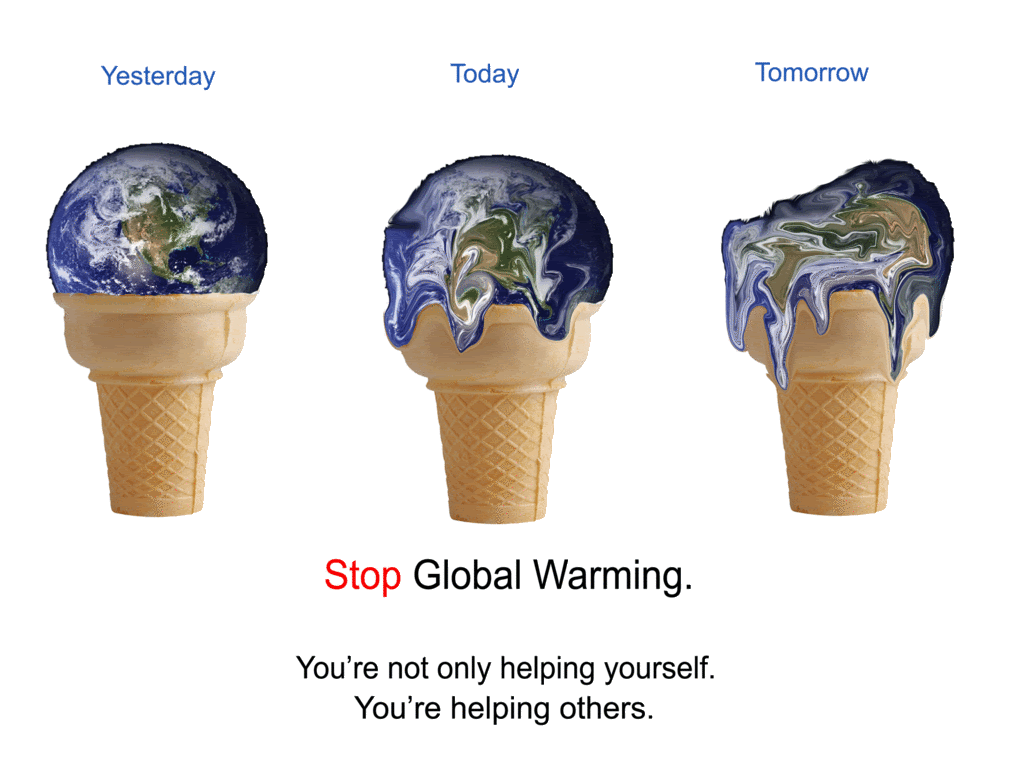 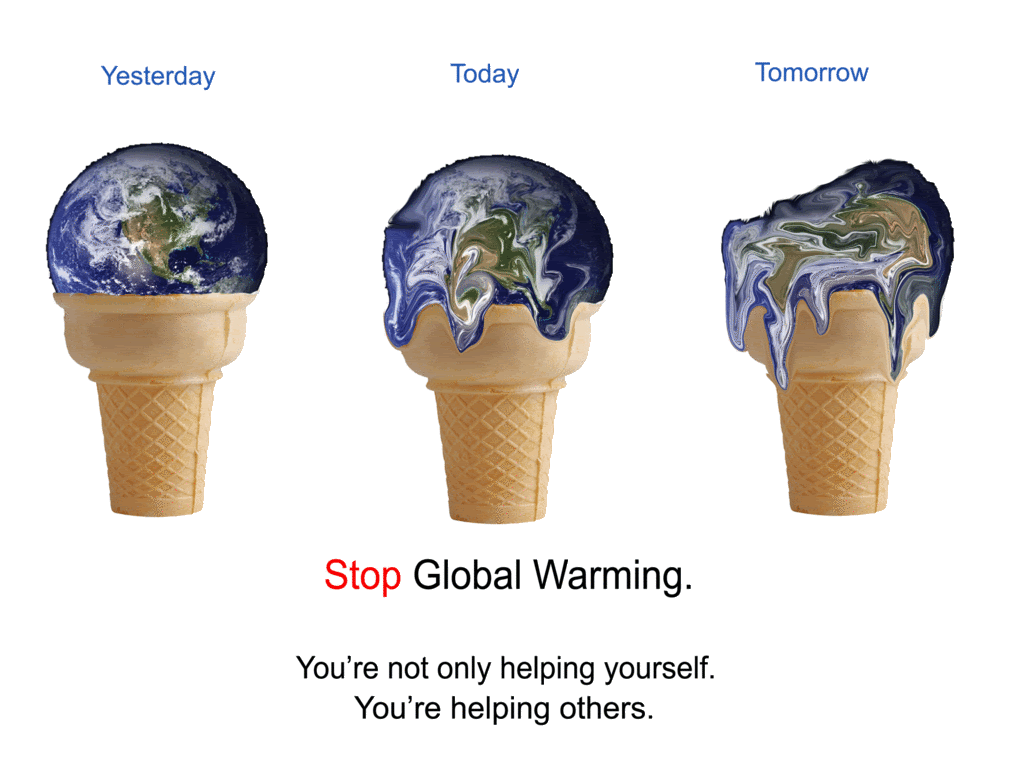 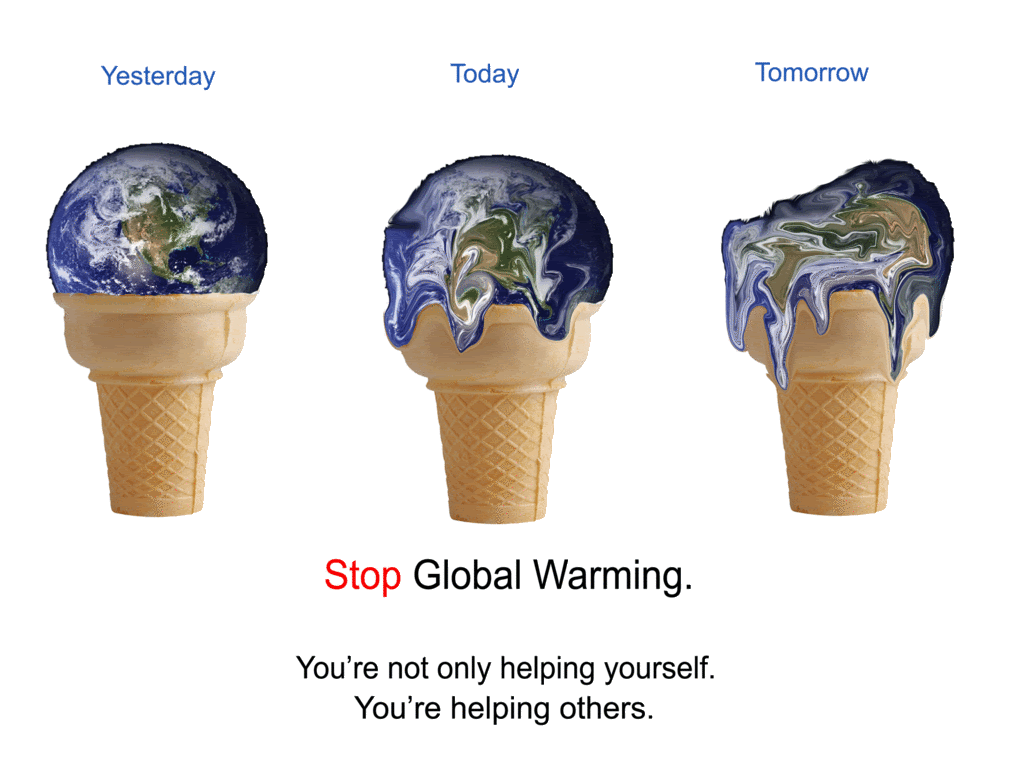 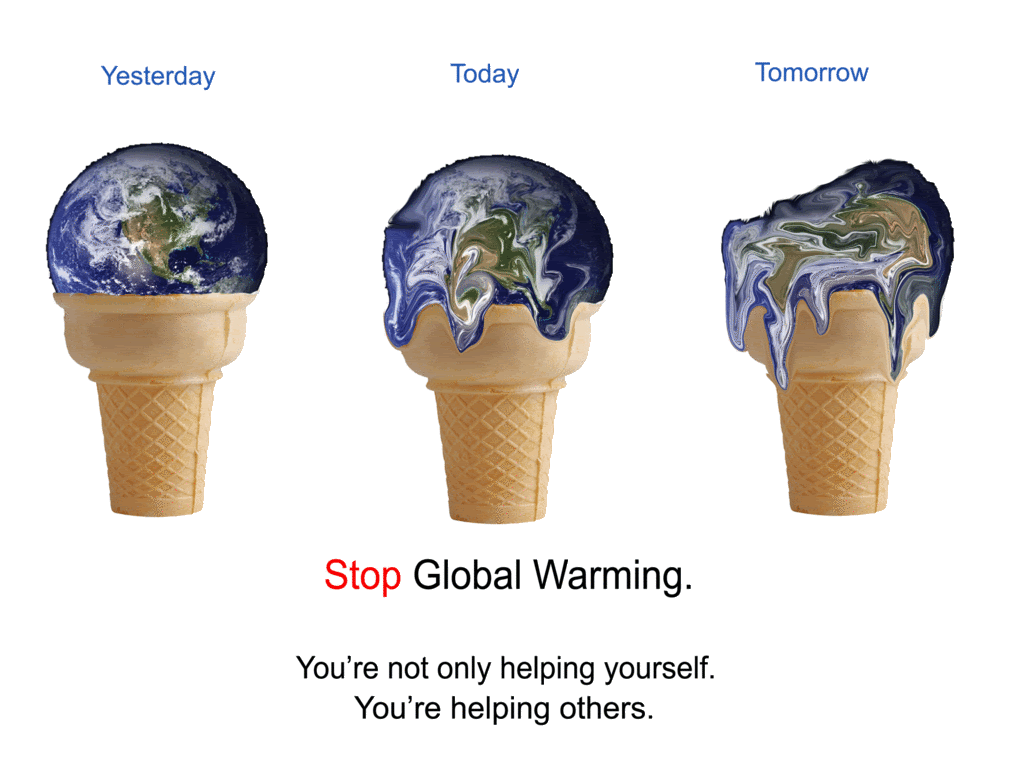 Don't let all the hope gone with home.
Skip>>
GLOBAL WARMING
GLOBAL WARNING